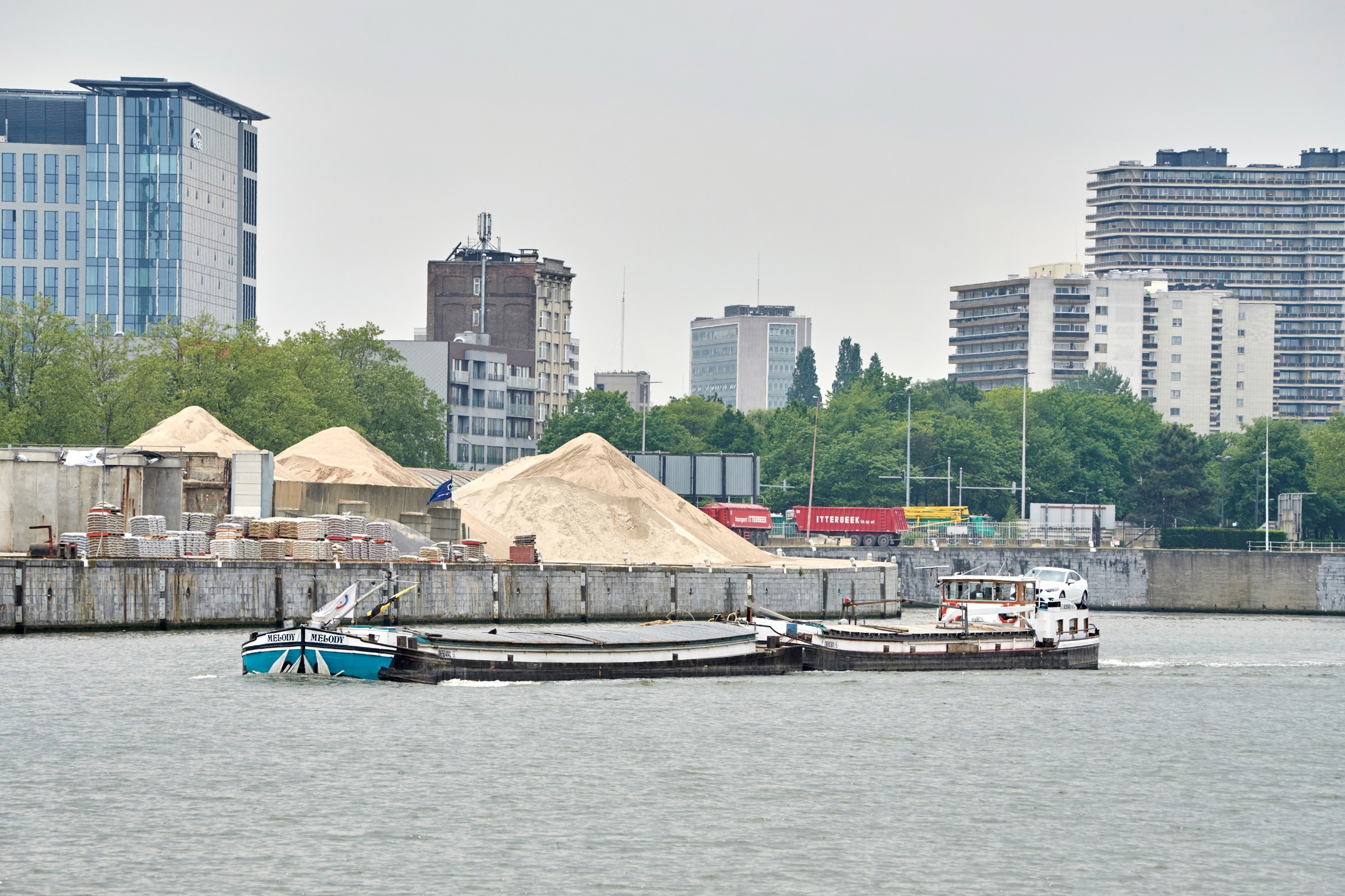 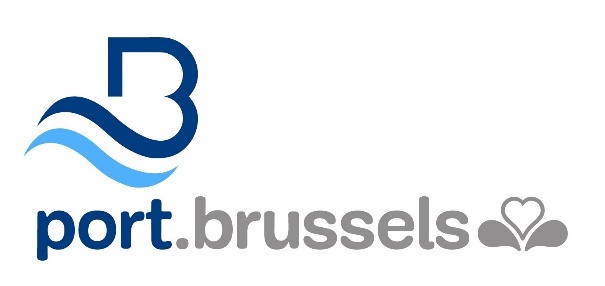 Port of Brussels
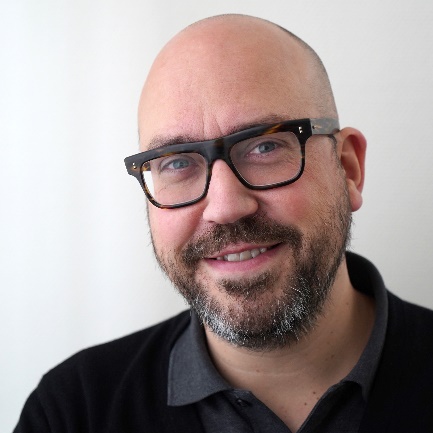 Name: Sylvain Godfroid
Position: Communication manager
Contact: sgodfroid@port.brussels

The Port of Brussels signed the AIVP Port Center Charter in June 2017. A location has been chosen and work has begun. We also aim to develop an extensive visit programme aimed at Brussels’ school children.
Key Data of your citizen initiatives
Which actors do you usually collaborate with? Inside resources (e.g. colleagues for visits), other public actors, associations
Website with information about social activities (insert the link if you have): www.feteduport.be 
Key Audience for your initiatives (children? general public? both?): both
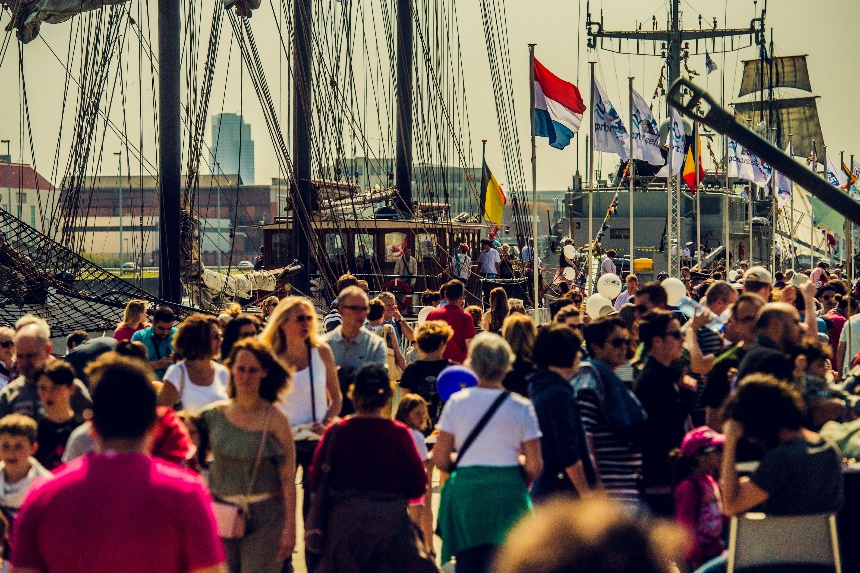 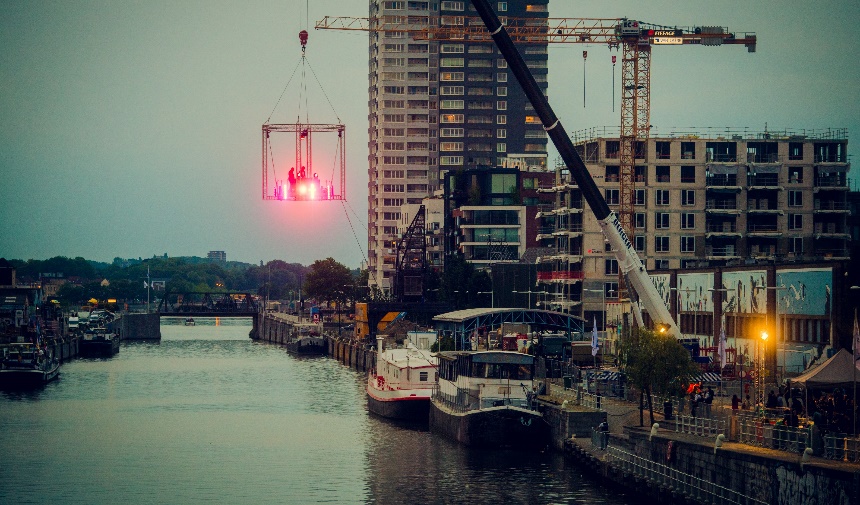 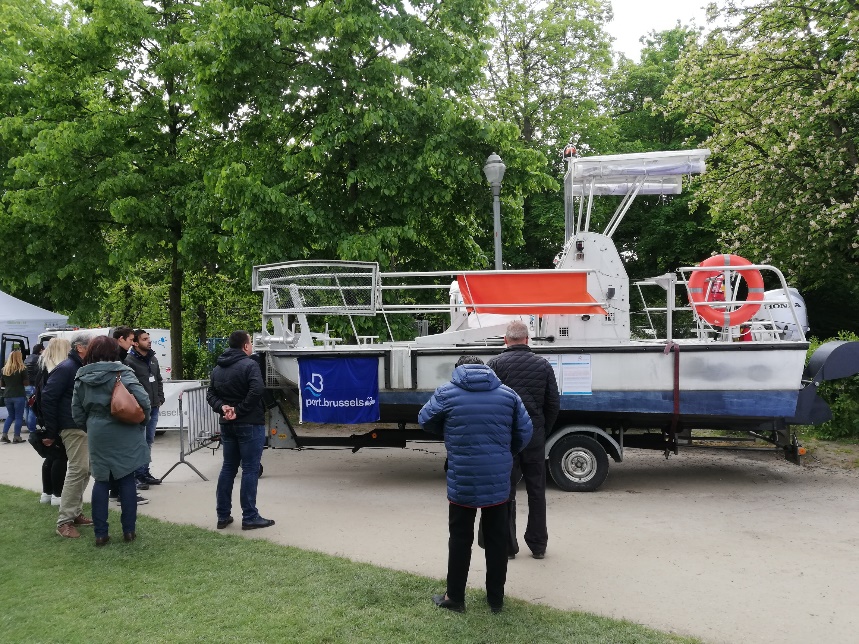 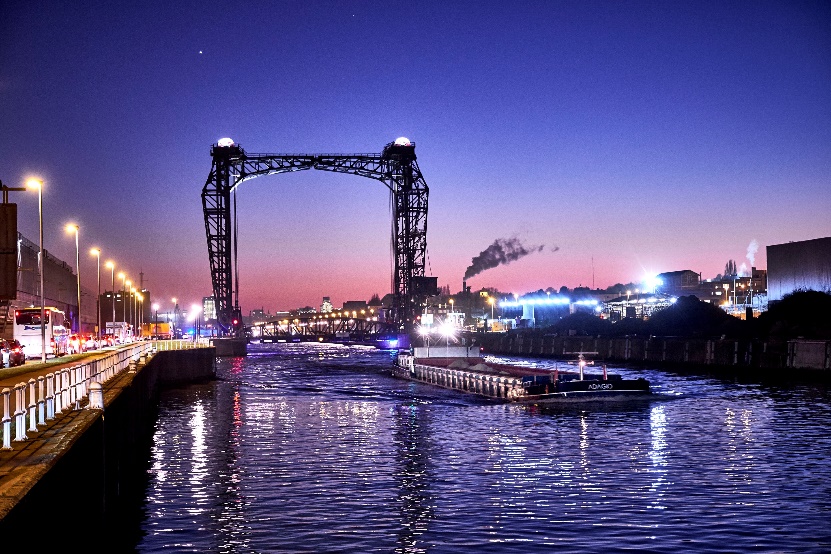 What are your goals/expectations for the PCN Meeting in Bilbao ?
Meet others involved in the creation and/or management of a Port Centre
Learn about the issues and challenges
Information about good practices
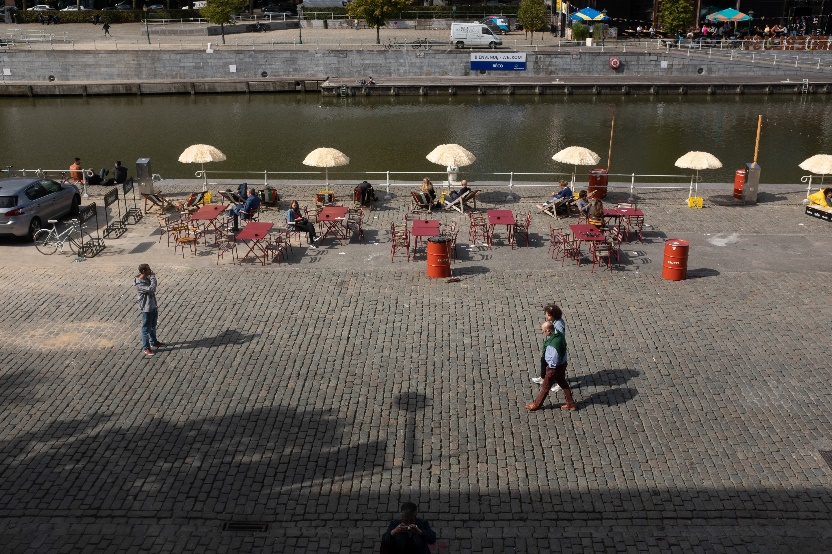 What useful knowledge should AIVP provide you with?
Good practices
Key common issues
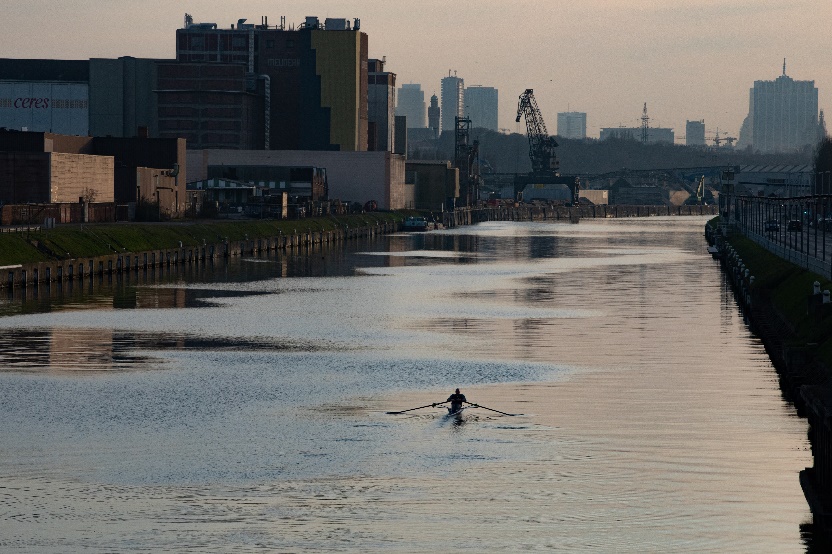 Key topics for future PCN Meetings
As it is my first PCN meeting, no idea at the moment ;-)